CCWIP New Website Demo
Wendy Wiegmann
CA Child Welfare Indicators Project
3/5/2020
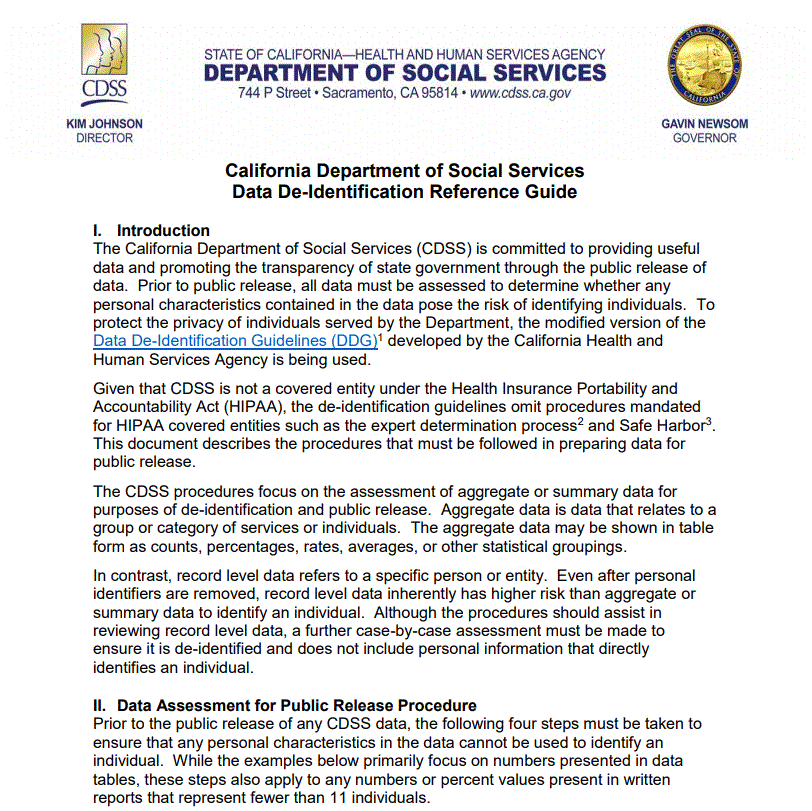 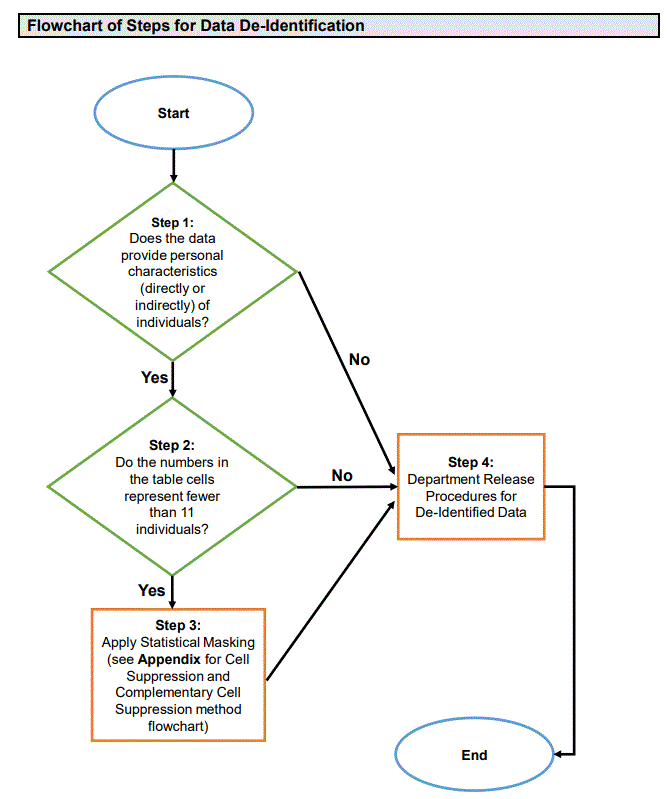 CDSS Data De-Identification Reference Guide
[Speaker Notes: https://www.cdss.ca.gov/portals/9/Data%20De-Identification%20Guidelines%20DSS%20Reference%20Guide_FINAL.pdf]
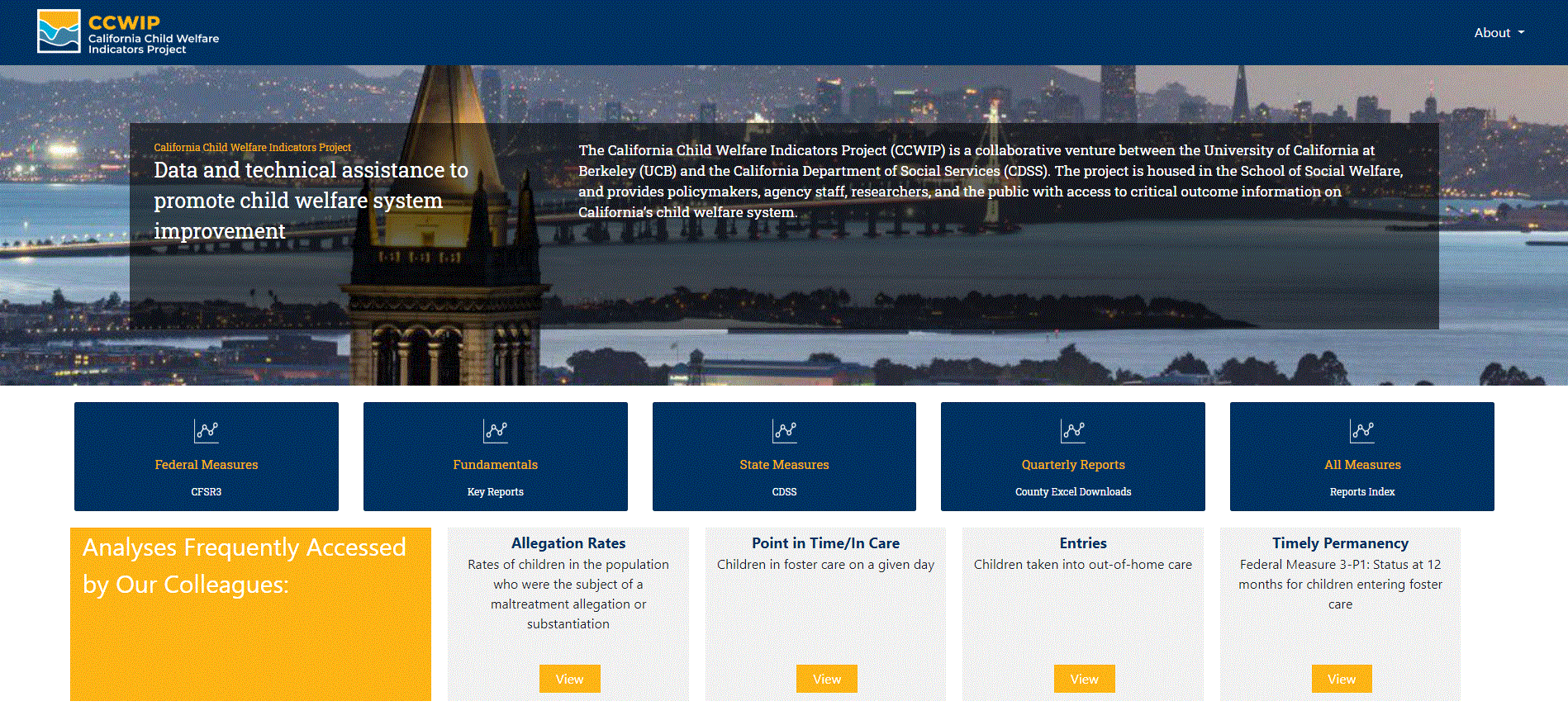 Homepage: https://ccwip.berkeley.edu/
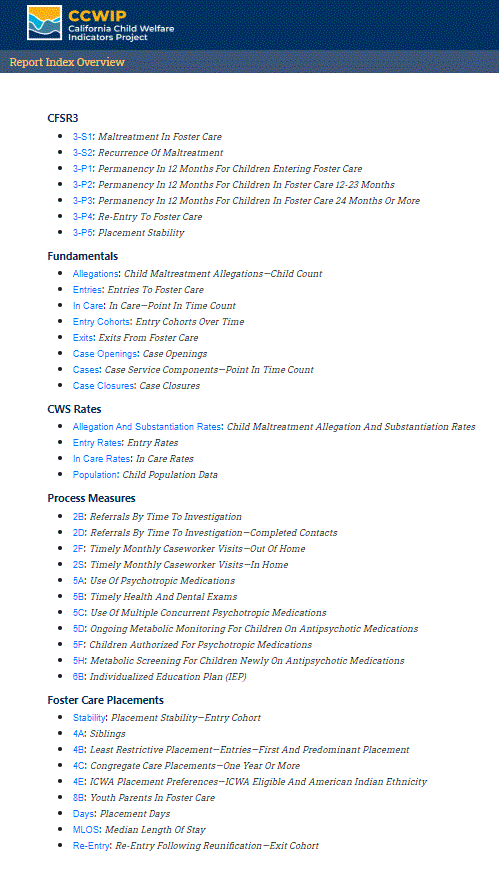 Buckets/Categories
CFSR3
	Federal Child & Family Service Review outcome indicators 

Fundamentals
	Indicators useful to a basic understanding of the child welfare system

CWS Rates
	Comparisons of child welfare rates to population data

Process Measures
	Child welfare worker activities

Foster Care Placements
	Indicators focused on out-of-home placements
Index
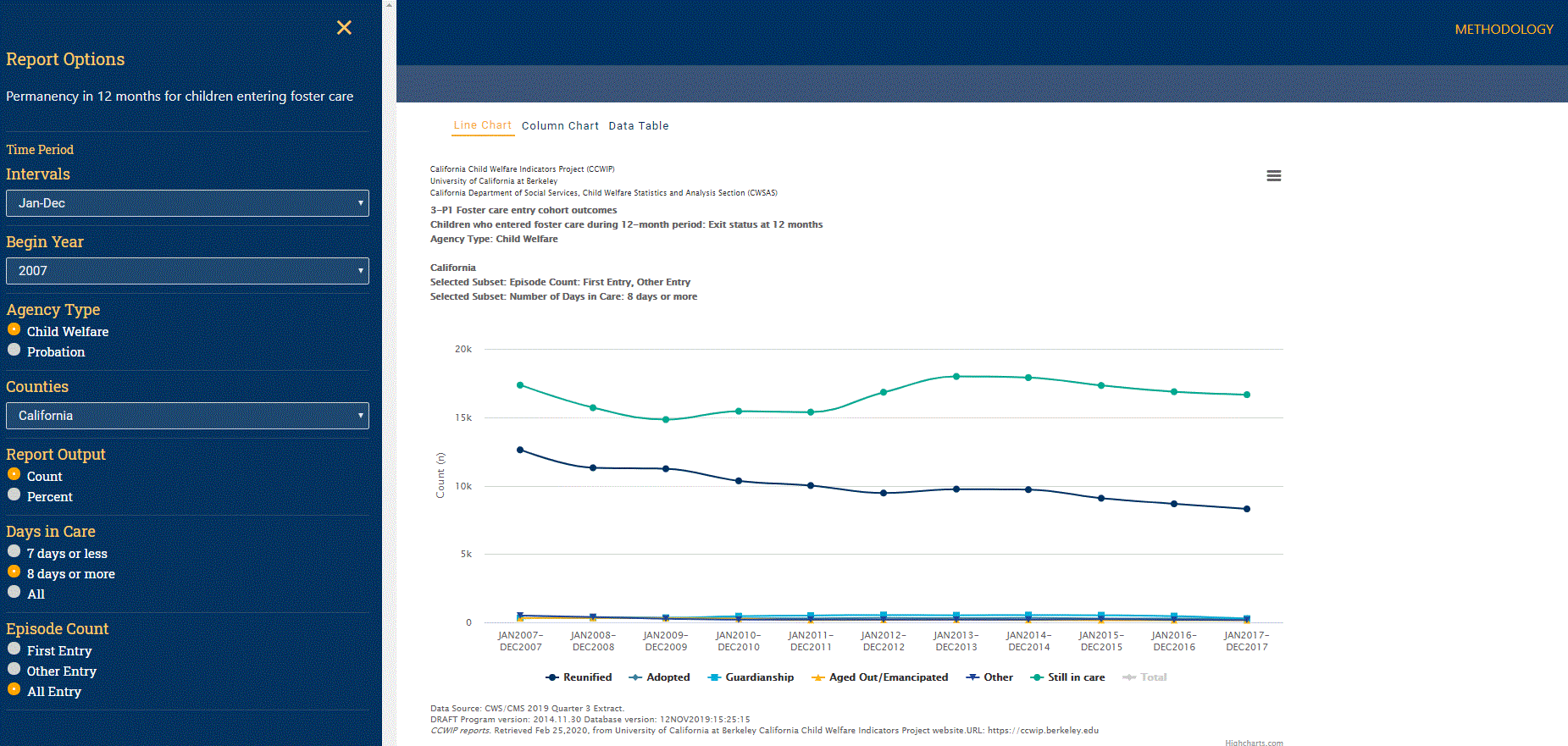 Report Output
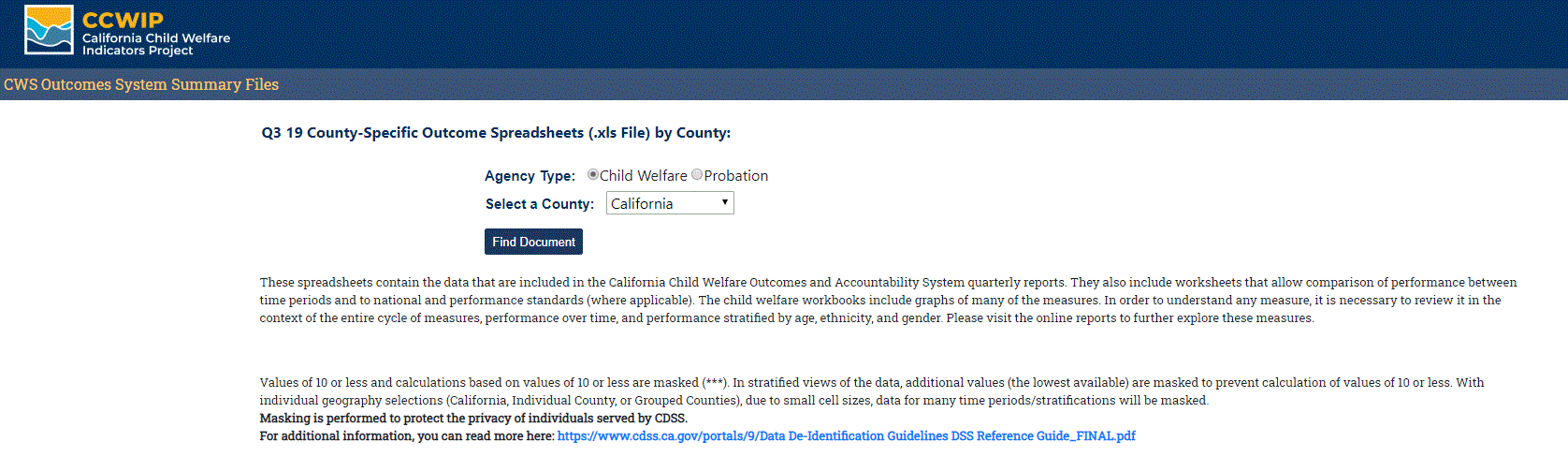 AB636 Quarterly Outcomes Workbooks (masked)
Unmasked versions transmitted directly to counties from CDSS
[Speaker Notes: Dates
March 1, 2020
	Implementation of Data De-identification guidelines (masking)
	Launch of the new CCWIP public-facing website

Ongoing
	Masked versions of AB636 Quarterly Outcomes Workbooks available on new site
	Unmasked versions of AB636 Quarterly Outcomes Workbooks transmitted to counties from CDSS

April 1, 2020
	Launch of private version of the CCWIP website, accessible via CWS/CMS login 
	Unmasked versions of AB636 Quarterly Outcomes Workbooks available via private website]
CCWIP Website Features & Estimated Timeline
Thank You!
The California Child Welfare Indicators Project (CCWIP) is a collaboration of the California Department of Social Services and the School of Social Welfare, University of California at Berkeley, and is supported by the California Department of Social Services, Casey Family Programs, and the Conrad N. Hilton Foundation.
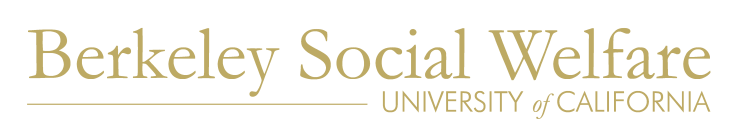 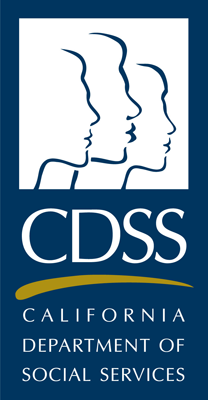 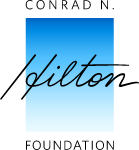 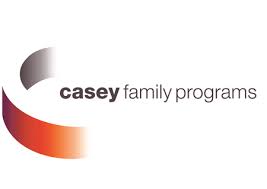 Questions?
Wendy Wiegmann

wendy.wiegmann@berkeley.edu

510-643-0839